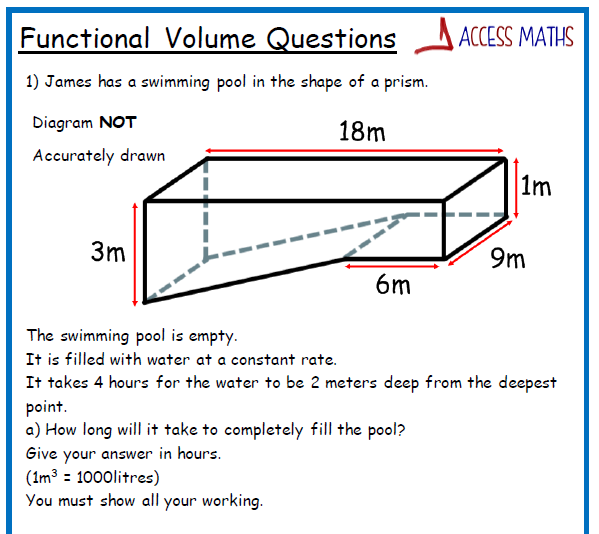 See the full questions on the attached worksheets.
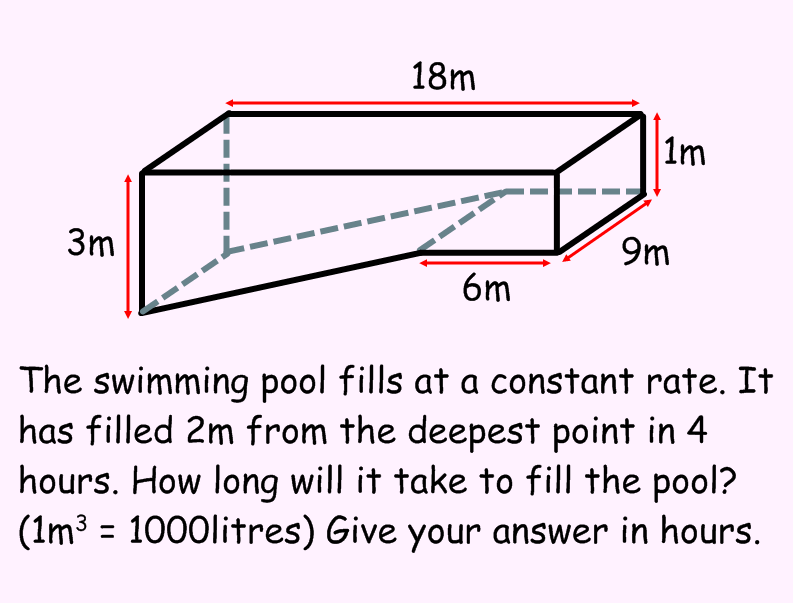 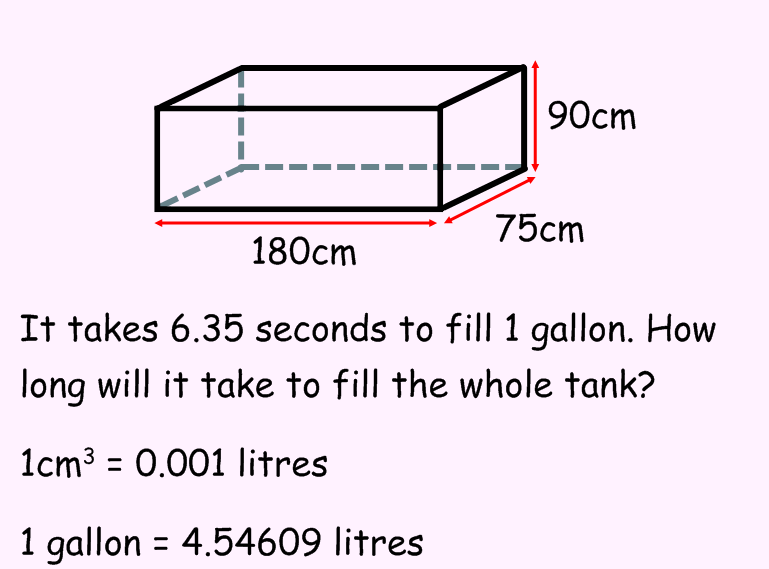 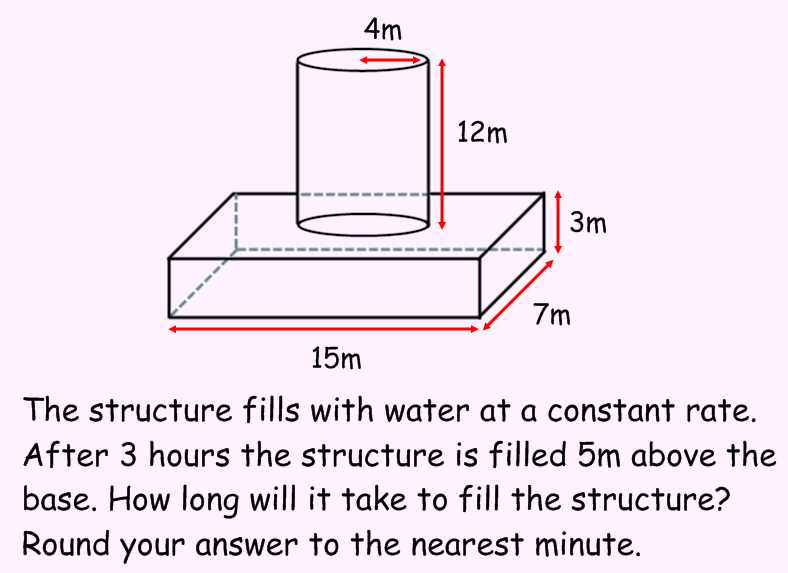 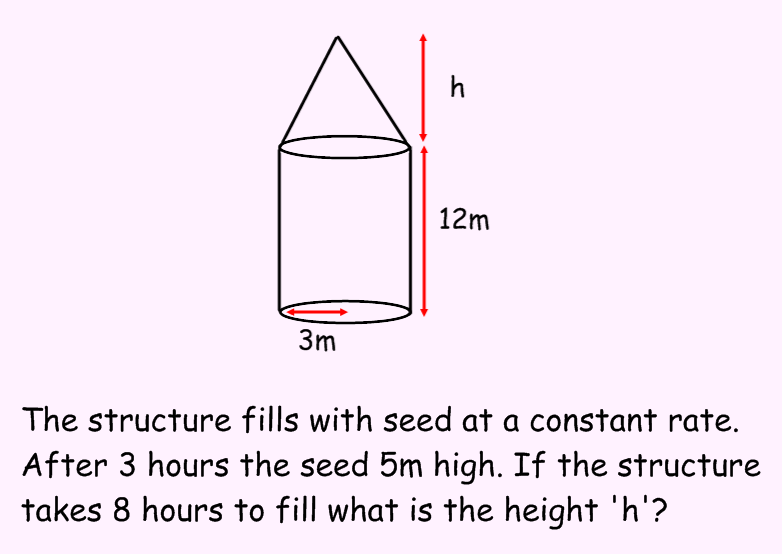 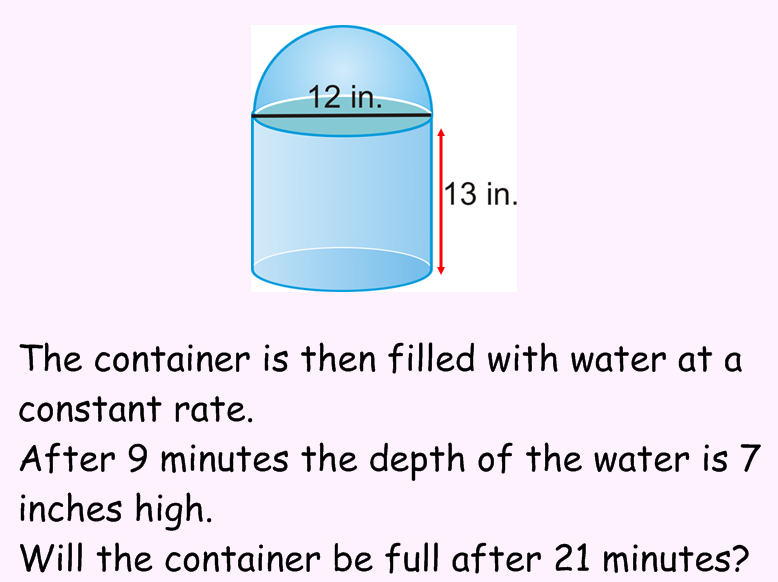 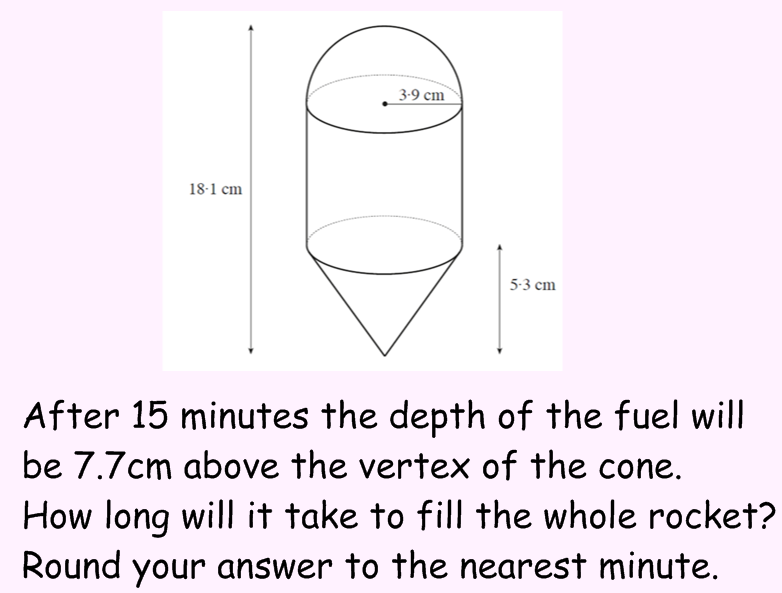 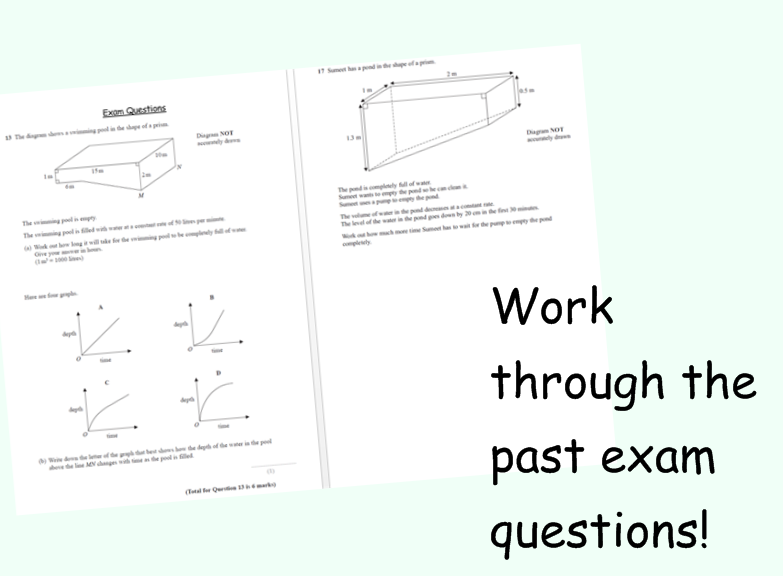 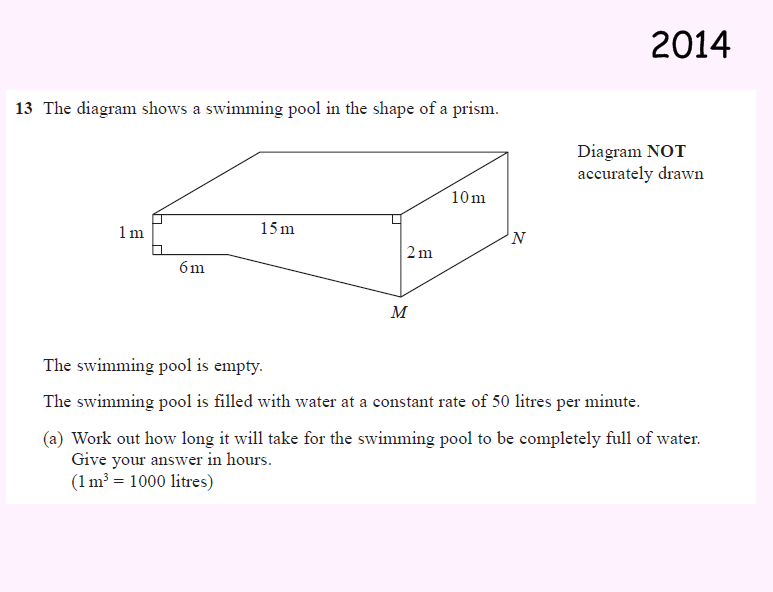 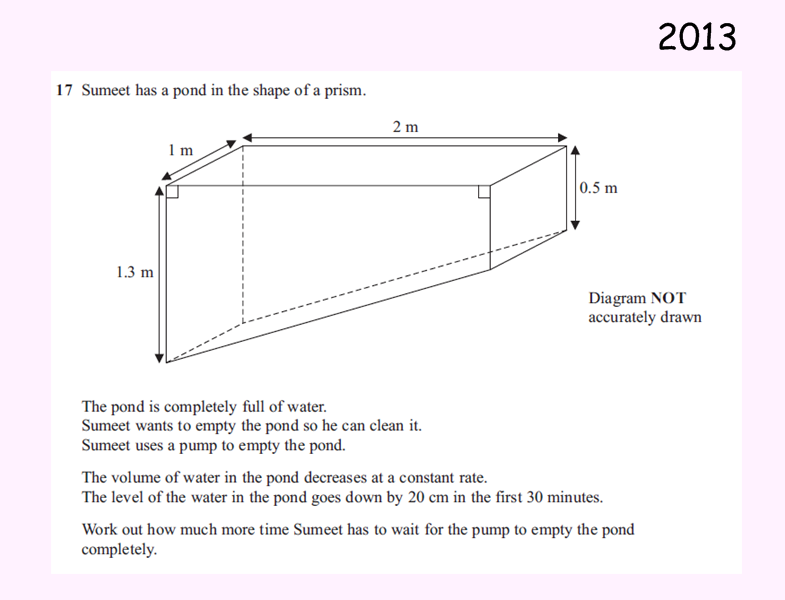 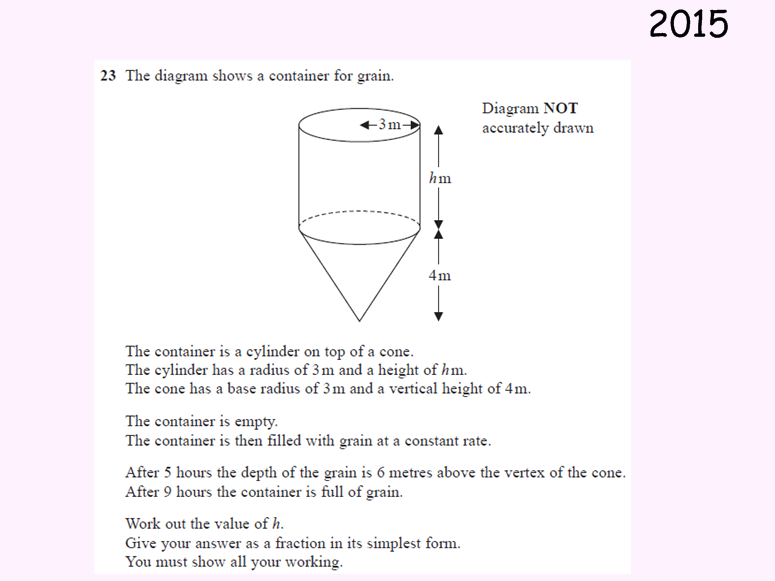 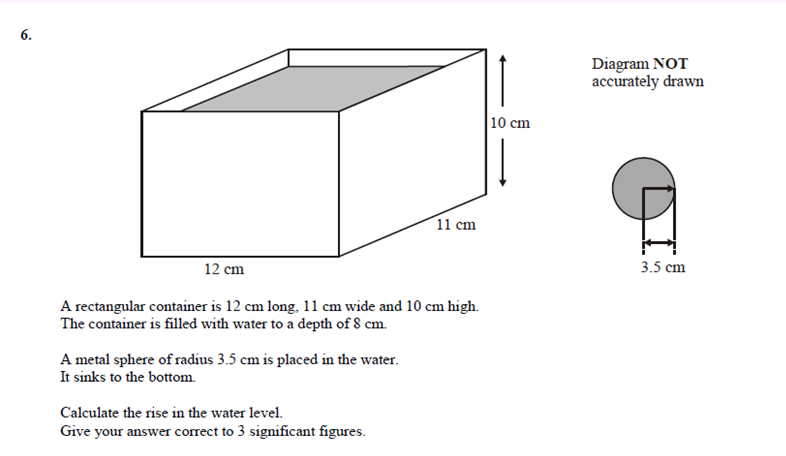